Hledáme brigádníky, kteří natřou plot a vrátného.
Název projektu: Podpora pregraduálního vzdělávání budoucích učitelů na UK
Registrační číslo: CZ.02.3.68/0.0/0.0/19_068/0016093
KA 06 Evaluační a autoevaluační strategie v práci budoucího učitele
Praha 22. 4. 2021
Martina Šmejkalová
Učivo: Psaní čárky, VV vložená, vztah syntaktické podřadnostiHierarchie souvětí (planimetrická zobrazení)Nekomplikované případy (ne přívlastky, přístavky, oslovení etc.)
Náročný kognitivní a komplexní proces – cíl:
správná interpunkce jednoho dílčího jevu  (dílčí kognitivní  a komunikační cíl)
správná interpunkce souvětí různé hierarchické složitosti (výsledný K+K cíl)
uvědomění si důležitosti interpunkce pro srozumitelnost textu (K+ formativní cíl)
uvědomění si důležitosti interpunkce pro jazykovou kulturu (vyšší formativní cíl)
Příklad motivační, textocentrický, s plně vyjádřenou komunikační funkcí.
Izolované jazykové jevy („papírové“ věty) jen výjimečně s přihlédnutím k povaze učiva. 
Východisko vždy od komunikačního záměru 	  volba jazykových prostředků.
Revidovaná Bloomova taxonomie kognitivních cílů: protisměrná ke konstruktivistickému přístupu: 
- Na prvním místě by mělo být 5) Hodnotit: Odhadne a vyhodnotí příčinu pravopisného defektu v příkladové souvětné struktuře a jeho stylistické důsledky
Cíle výuky: Komunikační, kognitivní, formativní
Rovnoměrné zastoupení:
jazyková a komunikační kompetence 
jazyková gramotnost
Čeština není exaktní předmět: otázka „měřitelnosti“? Podstatné, možná nejpodstatnější cíle?
-------
Kognitivní: faktické poznatky o jazyce jako cíl elementární.
Komunikační: praktické ovládání spisovného jazyka jako cíl základní; uvědomělé zohlednění komunikační situace a komunikačního záměru s konsekvencemi pro volbu jazykových prostředků (absence „nulté roviny“ metakognice, viz dále); aktivní tvorba funkčně přiměřeného komunikátu; tvorba komunikátu v přiměřeném souladu s jazykovou kodifikací a kulturou, v souladu s jazykovými normami, recipročně recepce komunikátu. 
Formativní: rozvíjení mentálních schopností žáků; postojová složka: výchova  vztahu k jazyku (tento cíl v současných kurikulárních dokumentech prakticky schází; je minimálně rozvíjen i v učebnicích českého jazyka); uvědomění si smyslu, proč se učím  (doklady: ČJ dlouhodobě jeden z nejméně oblíbených předmětů, mediální kritika, „česky umí každý“: prioritní nutnost formativního cíle: opakuji – dá se změřit?).
Variace úrovně A) (Faktické poznatky) – syntaktická hierarchie
1) 					Hledáme brigádníky, kteří natřou plot, a vrátného. 

2)			                 Hledáme brigádníky, kteří natřou plot, a uvítáme rovněž vrátného. 


… atd.
3)  *Hledáme brigádníky, kteří natřou plot, jenž už je velmi zrezlý, a kteří mohou nastoupit okamžitě, a uvítáme rovněž vrátného.
Návrh úlohy: autentický text www.abicko.cz. Úloha spíše tradičního zaměření.Porovnej podžlucené úseky textu s grafy a vysvětli psaní čárek. Přibližně střed BRT: komparace, analýza, přiřazení, vysvětlení s oporou o konkrétní model, zde bez požadavku na zobecnění a  konceptualizaci, chápáno jako předpoklad rozvoje produktivní komunikační kompetence: x v reálné vyučovací praxi chápáno jako konečný cíl. Formativní cíl: v deklarativní rovině.O úloze lze uvažovat bez znalosti obvyklé školské terminologie, uplatňuje se osvojený princip syntaktické hierarchie 	stanoveného komunikačního cíle lze dosáhnout bez znalosti např. druhů vedlejších vět.
Greenhouse Academy
(1) Seriál pojednává o dvou sourozencích, kteří se po tragické smrti své maminky, jejíž kosmická loď vybuchla na oběžné dráze Měsíce, stávají studenty prestižní střední školy. Přesně té, kde kdysi jejich maminka studovala. Zatímco Hayley je ve školní koleji Havrani, její brácha Alex je u Orlů. 
(2) Obě koleje spolu soupeří, ale když se ukáže, že světu hrozí velké nebezpečí a že jen studenti Greenhouse Akademie ho mohou zachránit, jde rivalita stranou. Oba sourozenci a jejich kamarádi se tak musí pustit do pořádného dobrodružství, aby nejen dokončili první ročník, ale taky zachránili svět.

1)					2)
Syntakticky zcela identická situaceMyšlenkově složitější Reakce uživatelů
! Sherman, T., & Švelch, J. (2014). “Grammar nazis never sleep”: facebook humor and the management of standard written language. Language policy, 1–20. Http://doi.Org/10.1007/s10993-014-9344-9
Kruciální pro hodnocení s ohledem ke komplexitě cílů výuky českého jazyka.
Pravopis a gramatika jsou jednou, nikoliv však jedinou složkou jazykové kultury.
Součástí metakognitivního uvažování proto musí být i kritický přístup ke kritikům: jazykové chování, vyvažování akcentů: nedílná součást kritérií hodnocení v českém jazyce – cíle měřitelné BRT?
„Jste to, co píšete. Ostatní o vás zpravidla nic nevědí – jak vypadáte, co děláte, jaké máte vzdělání a životní zkušenosti. Udělají si o vás obrázek čistě na základě vašich textů – dopisů či příspěvků do diskuse. Vyplatí se věnovat jim patřičnou pozornost, a to po obsahové i formální stránce (gramatika).“ (Satrapa, P. Netiketa. Lupa : server o českém internetu [online].  [cit. 2021-22-04]. Dostupný z: http://www.lupa.cz/clanky/netiketa/.
X
Jazykové nedostatky lze jen s velkou opatrností uplatňovat jako kritérium pro zhodnocování kulturnosti, intelektuální úrovně, vzdělání produktora (jazykové postoje).
Návrh testu – komplexnější kompetence
Zadání: Návrh „testíku“
Test není zcela ideální: výchozí souvětná struktura obsahuje stylistický defekt, který do jisté míry brání didakticky jednoznačnému řešení větného rozboru.
Výhodou na druhou stranu je autenticita (základní didaktický požadavek) a existující defekt lze využít k rozvoji stylistické kompetence.
Ukazuje skutečné fungování jazyka v komunikaci.
Z hlediska sociolingvistického umožňuje přirozeným způsobem ověřit žákovy postoje (formativní cíl).
Je proto třeba jej chápat jako pracovní model, v „ostrém provozu“ by musel být vyhledán komunikát  splňující oba dva požadavky: autenticitu i didaktickou jednoznačnost.
1) Pozorně si přečti diskusi k příspěvku youtobera Kovyho (https://www.youtube.com/watch?v=FmZozjJ-aEc).
2) Kači roblox píše (trochu jsem ti to zjednodušila):
Jsem jediná co si všimla že je tam chyba ve slově tvů ale mělo by tam být tvůj?
Gatachecanaty poukazuje na to, že v Kačině příspěvku chybějí čárky. Pokud jsi téhož názoru, doplň je na správná místa. (pravopisná a syntaktická komunikační kompetence)

3) Pokud jsi čárky doplnil(a), vysvětli, jak jsi uvažoval(a). Můžeš to napsat slovy, anebo nakreslit graf. 

4) Zamysli se nad podtrženou větou a zvol jednu z následujících možností (syntaktická kompetence, stylistická kompetence, BRT: A–D, 1–6).
a) Věta je použita zcela vhodně a dobře vystihuje, co chce Kači vyjádřit.
b) Věta není použita vhodně, napsal/a bych to jinak, např... _______(kde..., jelikož..., namísto...).

5) Podobně se zamysli ještě nad začátkem příspěvku: Jsem jediná co si všimla... (morfologická kompetence, syntaktická kompetence, faktický poznatek – procedurální poznatek – konceptuální poznatek – metakognice, úrovně 1–5, chybí klíčová 6: tvořit) a doplň následující věty.
Co je slovní druh: _____. Lze ho nahradit výrazem _____. Tento výraz je slovní druh:__________. 

6) Gatachecanaty píše: 
Jsem jediná, co si všimla, že ti tam chybí čárky ve větě???? Někomu tu kaž, jen když na to máš!!!!
Souhlasíš, nebo nesouhlasíš s Gatachecanaty (podtržená část)? Svůj názor odůvodni. (BRT:D)
Ukázky úvodních textů k dalším testům (syntax).
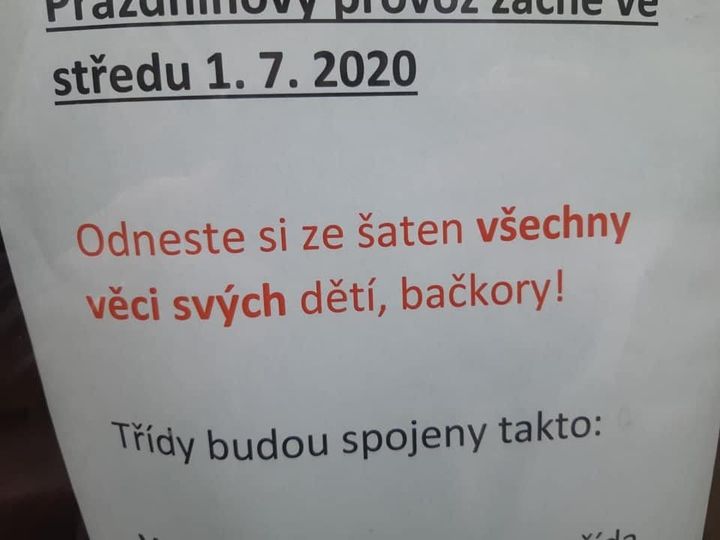 Učivo: čárka ve větě jednoduché, oslovení. 
Stylistické vyústění.
Ukázky úvodních textů k dalším testům (syntax).
Učivo: Přívlastek. Slovosled. Nepravé (falešné) skladební dvojice.

Stylistické vyústění.
Hodnocení slohových písemných prací jako komplexních komunikátů – nejvyšší hodnocená a hodnotitelná úroveň psané jazykové kompetence (s mírnými výhradami lze adaptovat i pro nižší ročníky)Deficit: Chybí podobně vypracovaná hodnoticí škála pro projevy mluvené x v průběhu životní jazykové praxe více mluvíme než píšeme (výzva pro projekt).[Online] https://maturita.Cermat.Cz/files/files/maturita/KRITERIA-HODNOCENI/kriteria_hodnoceni_2019.Pdf
Řešení komplexního hodnocení by mohlo spočívat ve slovním hodnocení, ALE:? umí učitelé didakticky reflektovat své hodnocení ?? jak bychom měli naše studenty učit přemýšlet o hodnocení v českém jazyce ?(zdroj: https://www.Ucitelskaplatforma.Cz/wp-content/uploads/2021/01/slovni%cc%81zv_inspirace.Pdf)
Slovní hodnocení na vysvědčení,sumativní, jde o shrnutí toho, jak se žákyni dařilo (4. ročník, 2019/2020) (zdroj: ibid., S. 8), i v tisku.
V ČESKÉM JAZYCEse Ti daří uprostřed slov uplatňovat pravidla pro vyjmenovaná a příbuzná slova. V psaní i/y na konci podstatných jmen a sloves ještě často chybuješ, v koncovkách podstatných jmen nezvolíš vždy správný tvar.K určení mluvnických kategorií podstatných jmen a sloves ještě potřebuješ pomůcku. Ve větě vyhledáš pouze jednoduché tvary podmětu a přísudku.Své pisatelské úkoly jsi odevzdala v řádném termínu. Užíváš v nich jednoduché krátké věty, někdy se Ti nedaří propojovat jednotlivé myšlenky v souvislý text. Ani s dopomocí nedodržuješ stanovený rozsah a některé zadané faktické informace zpracováváš se slabou mírou porozumění. Tvé psaní má vysokou kvalitu úpravy, píšeš čitelně a dokážeš svou práci kreativně výtvarně doplnit.Jednoduchým odborným a populárně naučným textům rozumíš se znatelnými obtížemi. Pouze s dopomocí v nich dokážeš rozeznat podstatné informace a využít je ve své další práci. Čtení uměleckých textů ses nevěnovala pravidelně, čemuž odpovídá i četnost zapsaných dojmů z četby ve čtenářském portfoliu. V dílnách čtení dokážeš vést o své knize rozhovor se spolužáky, s dopomocí shrneš nejdůležitější informace o svém textu.
Předpoklady
má se jednat od komunikát akceptabilní směrem k žákovi (má poskytnout účinnou a srozumitelnou zpětnou vazbu)
žákovi má dávat smysl, že se naučil či osvojil si potřebné a užitečné znalosti a dovednosti, POSTOJE, VZTAHY (viz výše)
má odrážet hierarchii vzdělávacích cílů v českém jazyce a být s nimi komplementární
má být odborně a věcně správný
nemá být formální či formalistní
Návrhy reformulace k diskusi
… se Ti daří uprostřed slov (brzy???) uplatňovat pravidla pro vyjmenovaná a příbuzná slova (tvary slov? – velká oblast učiva).  
Návrh:
Daří se Ti daří rozpoznat vyjmenovaná slova, jejich tvary i slova příbuzná (první krok – kognitivní). 
Umíš uplatňovat pravidla pro psaní y/ý a i/í po pravopisně obojetných souhláskách uprostřed slov (druhý krok – procedurální). 
Při psaní proto neděláš chyby // píšeš bez chyb // píšeš správně… (třetí krok – aplikační: naplnění komunikačního cíle).  
Je vidět, že to je pro tebe důležité… Uvědomuješ si situace, kdy je důležité psát bez chyb… (čtvrtý krok: postoje – vztah k jazyku).
Gramatická kategorie
K určení mluvnických kategorií podstatných jmen a sloves ještě potřebuješ pomůcku. 
„Mluvnická kategorie: Termín pro konstelaci, kdy se určitý (kategoriální, zobecněný) gramatický význam vyjadřuje určitým systémem gramatických prostředků, a to závazně na určité třídě slov. Systém prostředků tvoří gramatickou formu, jejímiž nositeli jsou v č. gramatické morfémy.“ (viz Chvál – Šmejkalová) 
-vzory? – důležitost pro pravopis (komunikační vyústění)
pomůcka???



Osolsobě, K. (2017): GRAMATICKÁ KATEGORIE. In: Petr Karlík, Marek Nekula, Jana Pleskalová (eds.), CzechEncy - Nový encyklopedický slovník češtiny. URL: https://www.czechency.org/slovnik/GRAMATICKÁ KATEGORIE (poslední přístup: 19. 4. 2021)
Vyhledáš, najdeš, určíš…
Ve větě vyhledáš pouze jednoduché tvary podmětu a přísudku.
? Jednoduchý tvar podmětu ? (snad podmět jednoduchý x několikanásobný? nevyjádřený? rozvitý?)
? Jednoduchý tvar přísudku ? (slovesné tvary jednoduché x složené ≠ syntax)
- analytické rozbory

Závěrem 
? Co prověřujeme – cíle (v celé komplexnosti jazykového chování)
? Jak to prověřujeme – formy hodnocení (vždy ve vztahu k procesu komunikace, viz výše)
? Proč to prověřujeme – didaktická reflexe cílů, předmět tohoto projektu, prvotní úvahy 		              nastíněny výše
Děkuji za pozornost.